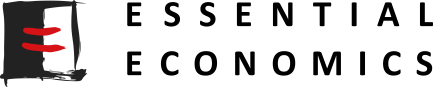 Mildura
Special Use Zone 8 & 9 Review
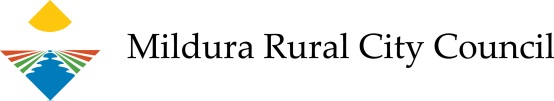 [Speaker Notes: Title Slide: Click Title and Sub Title to add project information]
Location
[Speaker Notes: Double Image Slide: Click each box to add an image]
Zone Plan
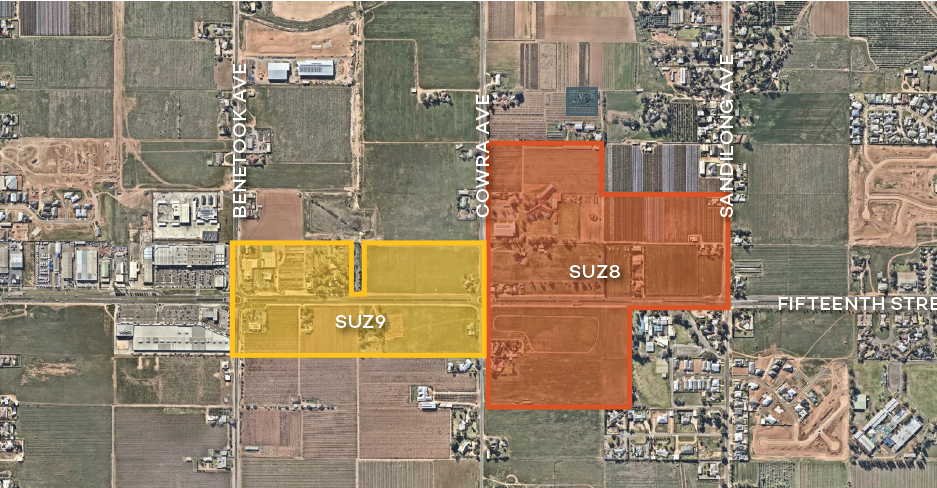 SUZ8 & DDO11
SUZ9 & DDO10
[Speaker Notes: Double Image Slide: Click each box to add an image]
Special Use Zone 8 & DD0 11 – What Does It Do?
Encourages community uses (schools, child care, place of assembly etc)

Larger lots with large setbacks

A low density “semi rural” separation between Mildura and Irymple

A gateway to Mildura
[Speaker Notes: Double Image Slide: Click each box to add an image]
Special Use Zone 9 & DD0 10 – What Does It Do?
Encourages  commercial and industrial uses

Has enhanced setbacks to commercially zoned land

A gateway to Mildura
[Speaker Notes: Double Image Slide: Click each box to add an image]
Why Were The Zones Introduced?
To create a separation between Mildura’s and Irymple (strong support from the Irymple community).

Land had generally ceased to be used for agriculture

Accept that the land is not part of the urban area
[Speaker Notes: Double Image Slide: Click each box to add an image]
Supported by Extensive Background Investigation
[Speaker Notes: Double Image Slide: Click each box to add an image]
Growing Mildura
Current population of 53,878 (32,730 in Mildura City)

2,031 forecast to grow to 61,569

A growth of approximately 8,000
[Speaker Notes: Double Image Slide: Click each box to add an image]
Planning Policy & Studies
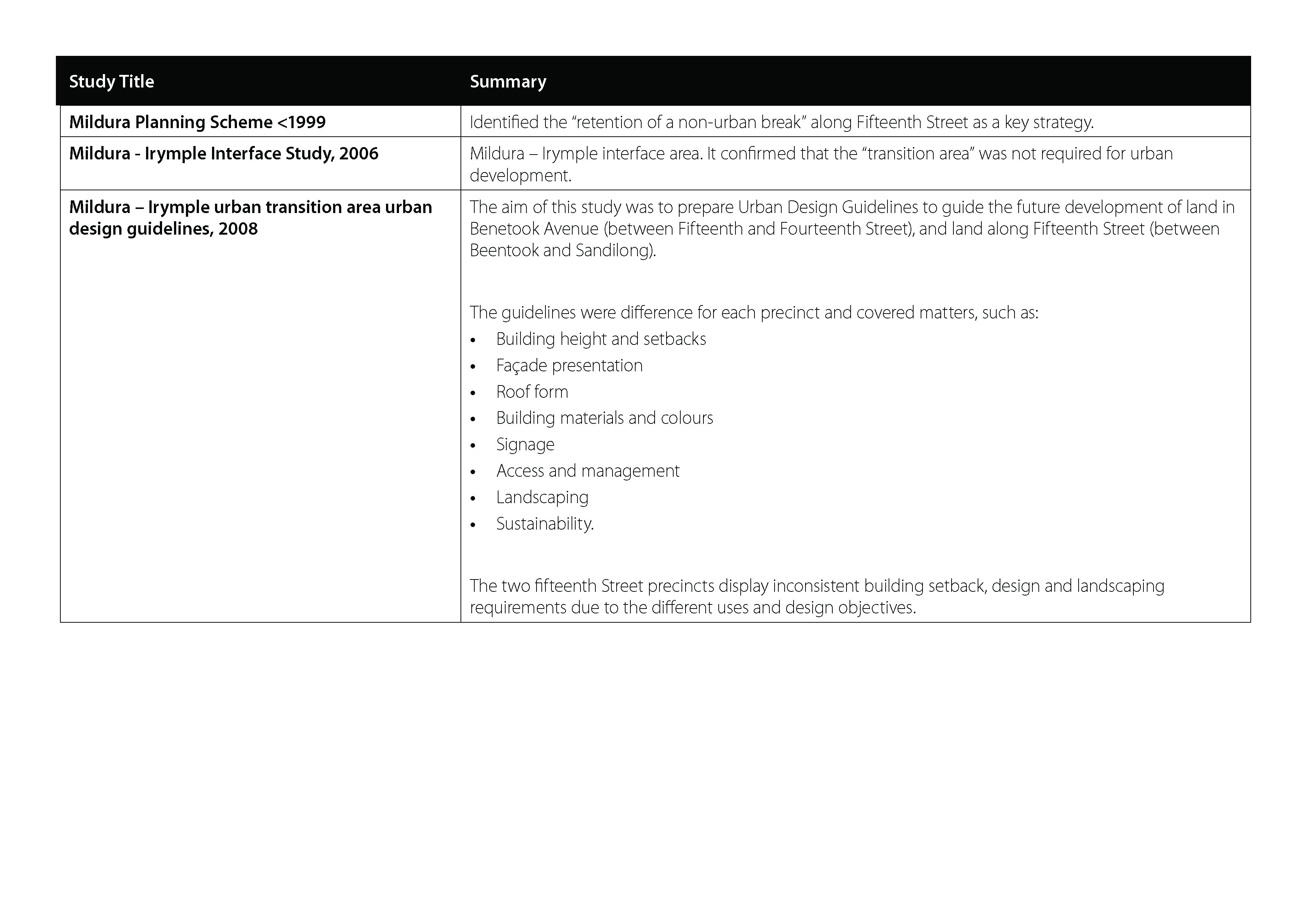 [Speaker Notes: Double Image Slide: Click each box to add an image]
Planning Policy & Studies
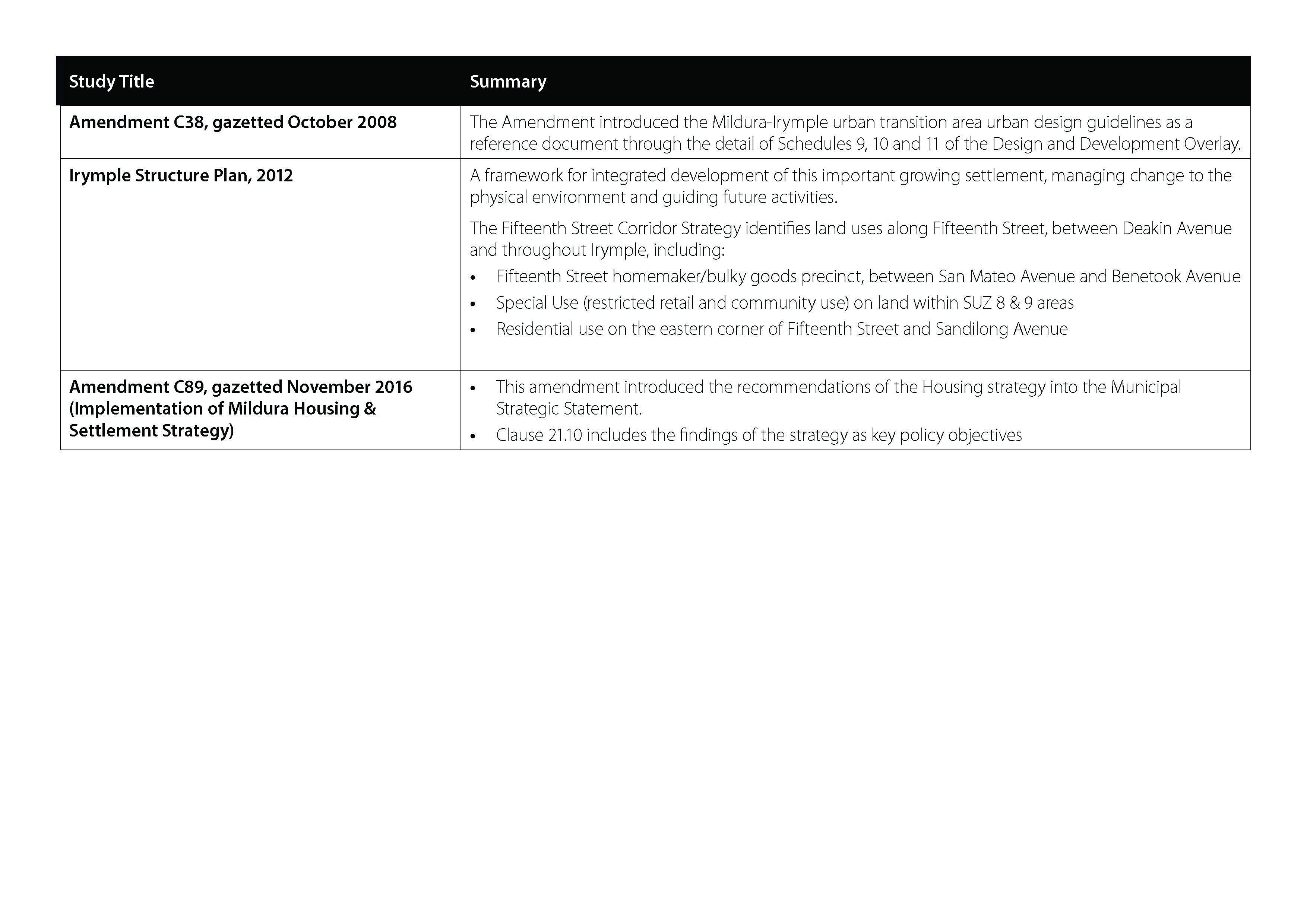 [Speaker Notes: Double Image Slide: Click each box to add an image]
Mildura Housing Strategy
[Speaker Notes: Double Image Slide: Click each box to add an image]
Strategy for Mildura
Mildura South a priority Growth Area
Longer term – Mildura east
[Speaker Notes: Double Image Slide: Click each box to add an image]
Mildura Retail Strategy Review - Overview
Essential Economics and Tract engaged to review the existing Mildura Retail Strategy (2010)
Strategy addresses issues and opportunities for all centres in the Mildura region
Background research has been undertaken and Draft Background Report is being finalised
Background Report assesses future retail demand and identifies ‘key considerations’ for the Retail Strategy Review
Background Report provides input to the SUZ Review, including demand for large format retailing and the implications for SUZ9
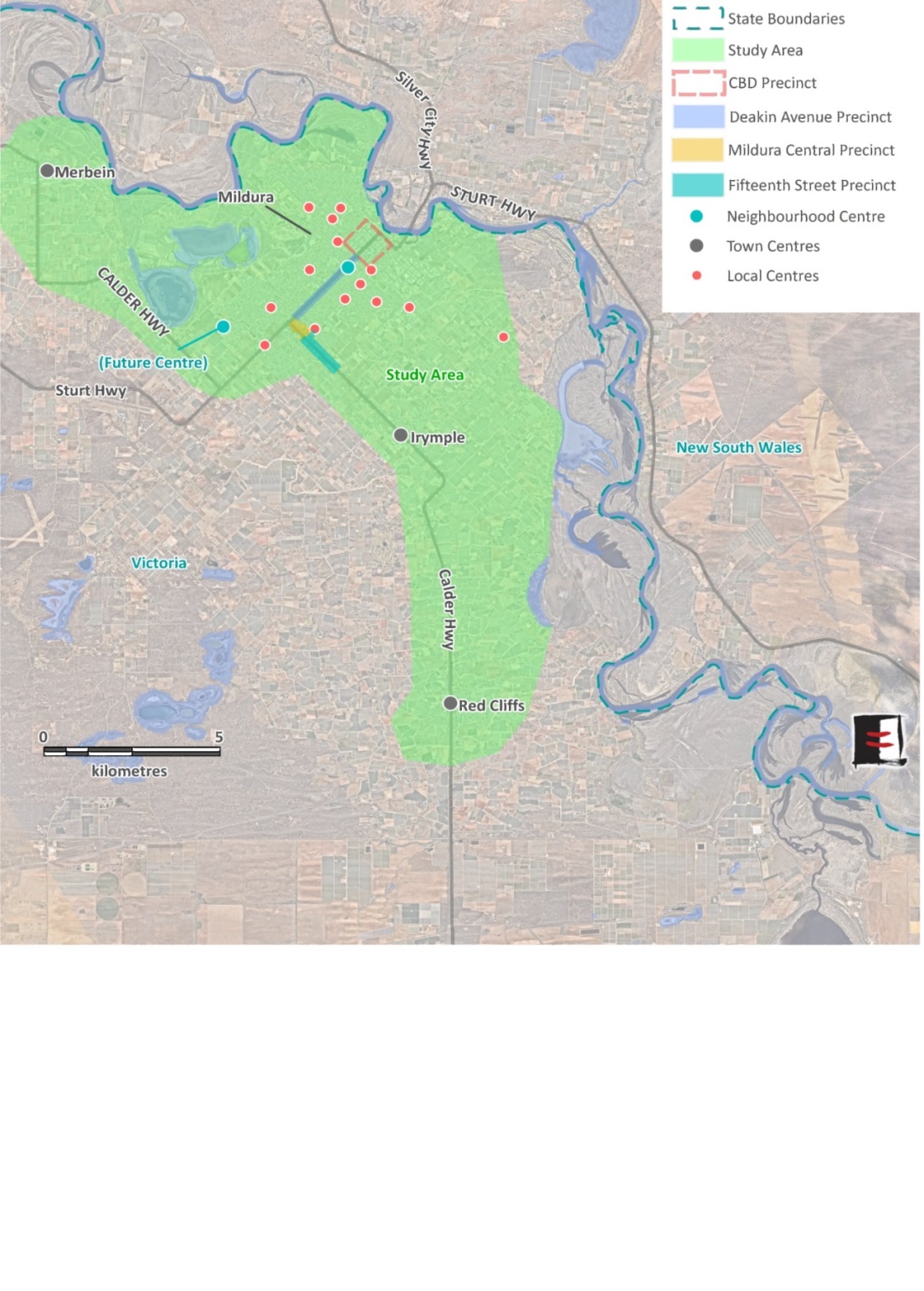 [Speaker Notes: Double Image Slide: Click each box to add an image]
Implications for SUZ Review
From a retail perspective, SUZ9 is the most relevant:
“To develop Fifteenth Street with smaller scale restricted retail and associated business services within a landscaped setting, well setback from the road.” (Mildura Planning Scheme)
Fifteenth Street is the main location for ‘homemaker’ retailing in Mildura (56% of all homemaker floorspace in the study area.)
Fifteenth Street currently accounts for 41,120m2 of non-food retail floorspace (36% of all non-food retail floorspace)
Opportunities for homemaker development exist in C2Z and SUZ9 land
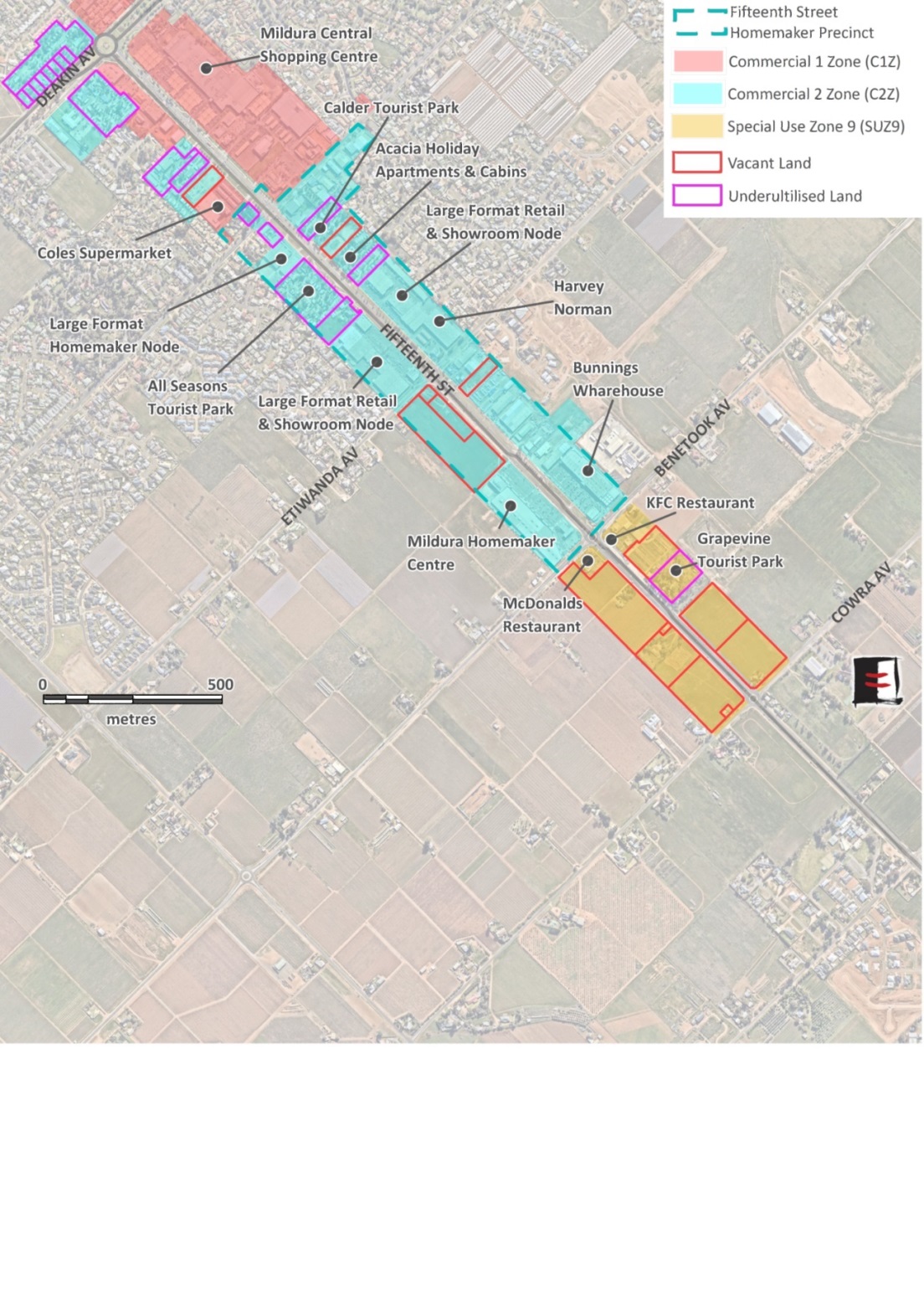 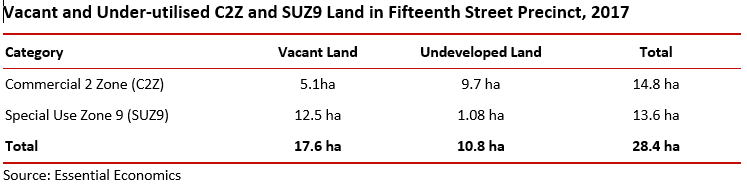 [Speaker Notes: Double Image Slide: Click each box to add an image]
Implications for SUZ Review
Implications for SUZ Review (continued)
Prudent to plan for around 4ha of land for homemaker-type retail development over the period to 2035, assuming:
Fifteenth Street accounts for 40% of future demand in ‘non-food’ retail floorspace in the region (25,200m2)
Plus 25% for non-retail uses (e.g. trade supplies)
Total demand for 13,500m2 of floorspace in homemaker precincts
35-40% development efficiency
Also need to plan for other uses typically provided in C2Z land (e.g. car yards, agricultural supplies). Previous Strategy allowed for 5ha.
Therefore, total demand for C2Z-type land in the order of 9ha.
Implications:
Vacant C2Z land (5.1ha) sufficient to accommodate ‘homemaker-type’ development; however, the majority of this is within one ownership
Require either ‘under-developed’ land or SUZ9 land to accommodate other C2Z-type uses, or to  provide flexibility for longer-term planning
[Speaker Notes: Double Image Slide: Click each box to add an image]
Mildura Retail Review– Implication to Date
Envisages no significant change in demand for commercial development in the 2 zones
No strong drivers to rezone SUZ 9
A need to address temporary accommodation (observation)
[Speaker Notes: Double Image Slide: Click each box to add an image]
Public Acquisition Overlay (PAO)
[Speaker Notes: Double Image Slide: Click each box to add an image]
Special Use Zone 8
No strong demand for development
Significant restrictions imposed on land use
Part of a future growth area long term
[Speaker Notes: Double Image Slide: Click each box to add an image]
Design & Development Overlay 11
Significant setbacks reflect the urban – rural interface
Significant landscape requirements
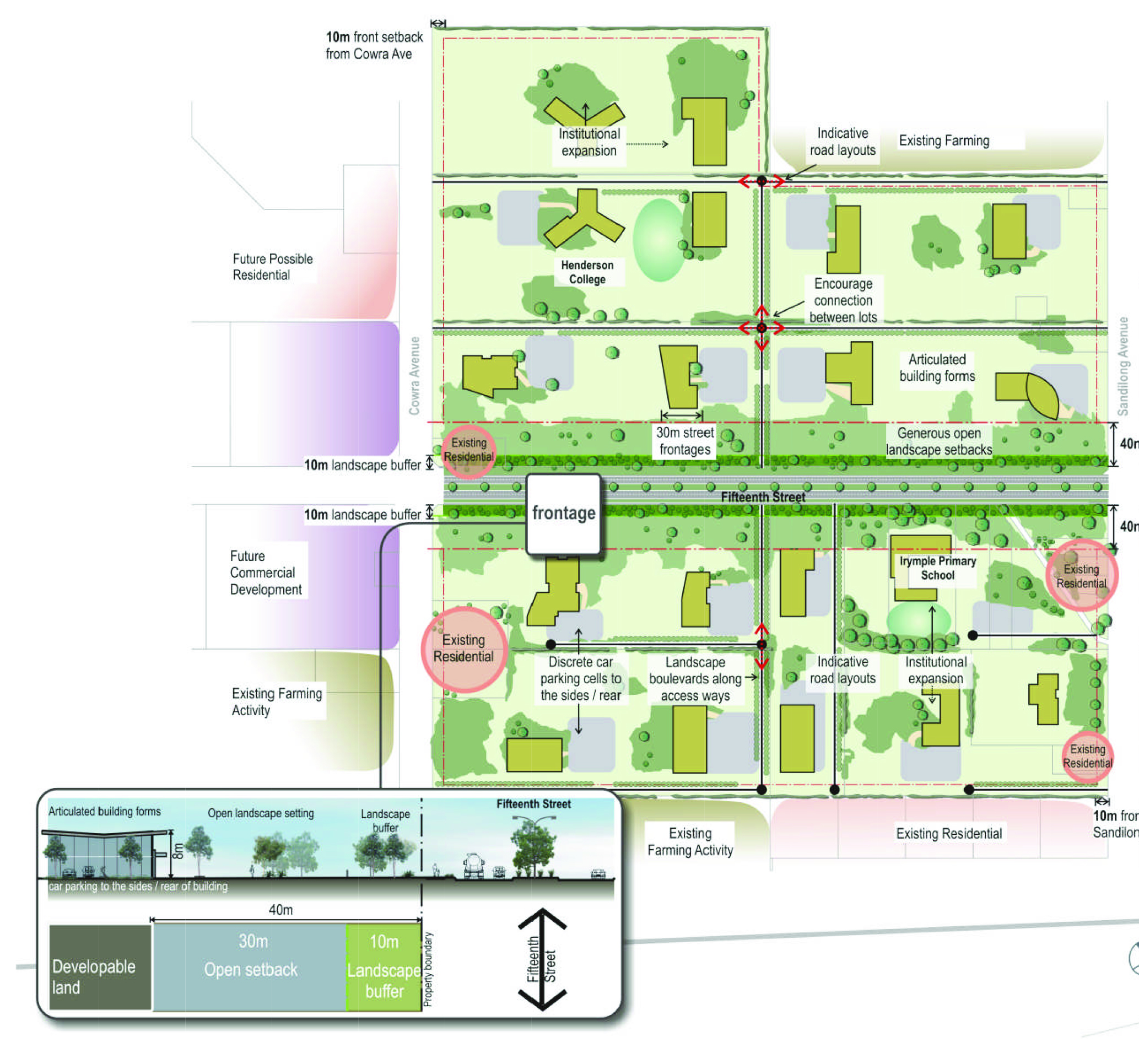 [Speaker Notes: Double Image Slide: Click each box to add an image]
Special Use Zone 9 & DDO10
Essentially a commercial zone
Minimal take up by new development

Less attractive to commercial and industrial development than other locations

Linked to Mildura east and future growth 

Setback requirements more restrictive than other commercial areas
Landscaping more consistent with other commercial areas
[Speaker Notes: Double Image Slide: Click each box to add an image]
General Observations
Both zones are not typical urban nor rural in the provisions and setbacks required
Both form part of what is now a potential growth area
There are different setback requirements for each zone in response to the uses encouraged
[Speaker Notes: Double Image Slide: Click each box to add an image]
Feedback
What role might these two locations play in future growth?
 
What new development opportunities might exist for the zones? 

How should the ‘gateway’ treatment be addressed?

How do the two zones integrate with planning for a future growth front in Mildura’s east? 

Should the zones seek to preserve options for integration into a future growth areas?
[Speaker Notes: Double Image Slide: Click each box to add an image]